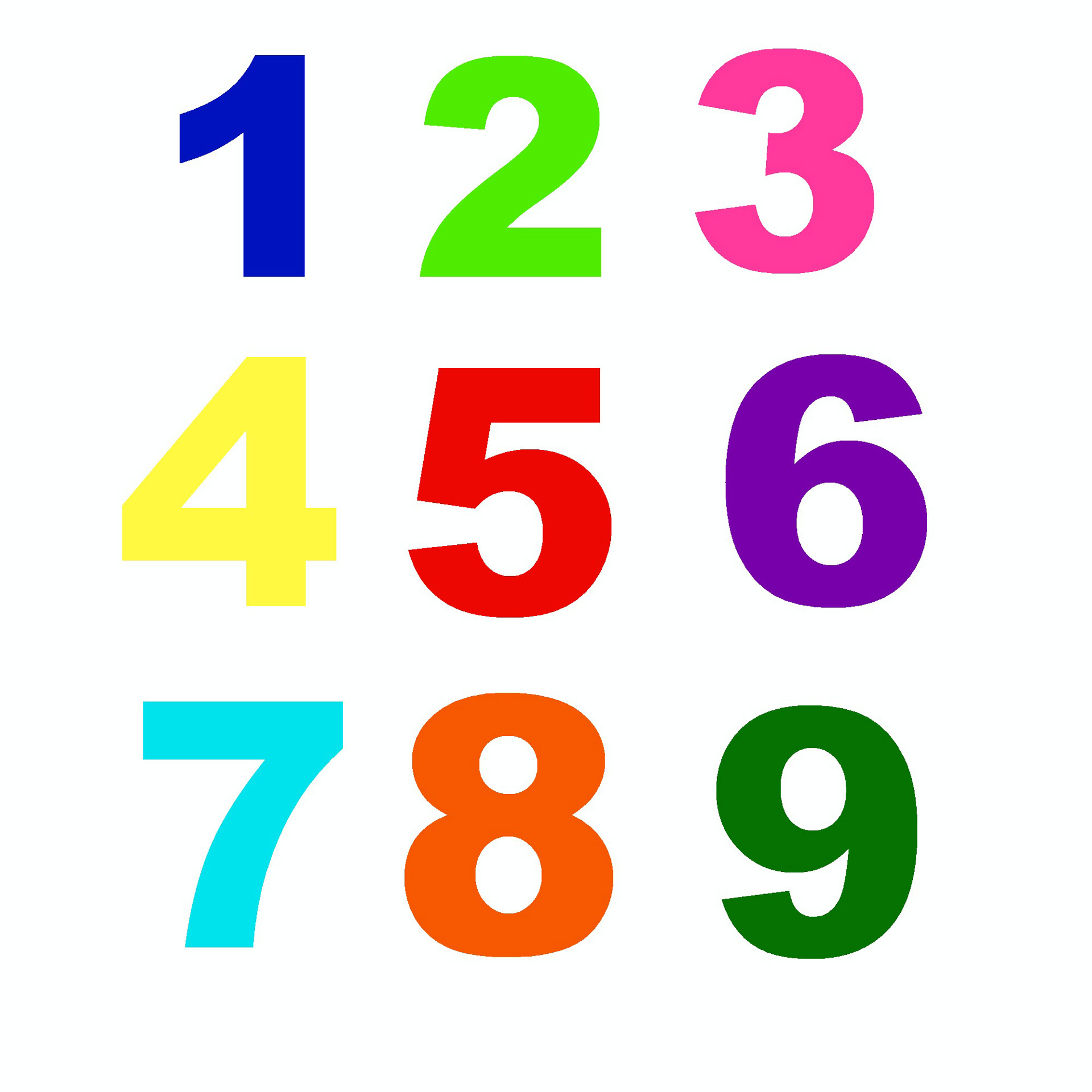 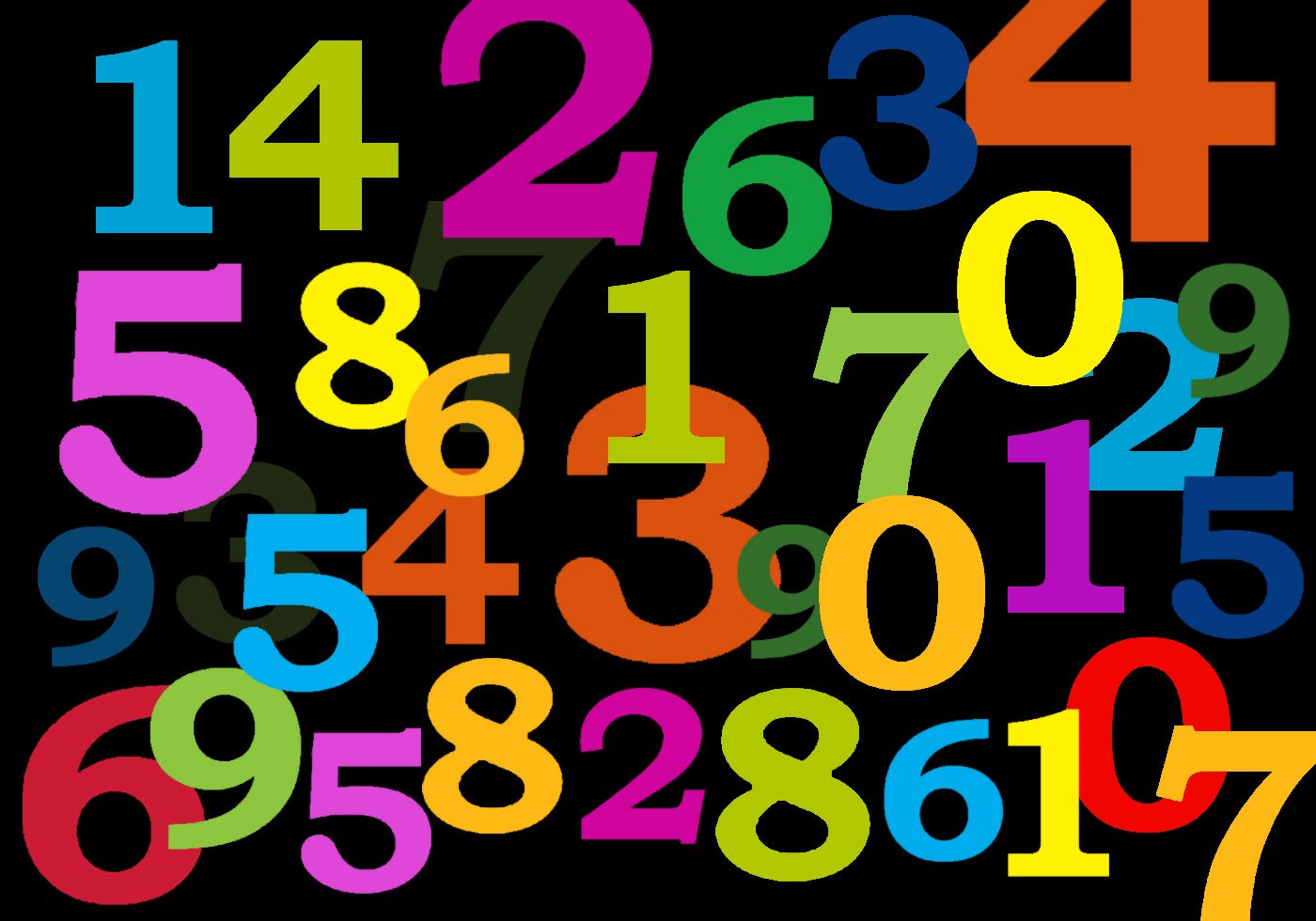 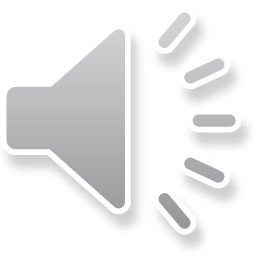 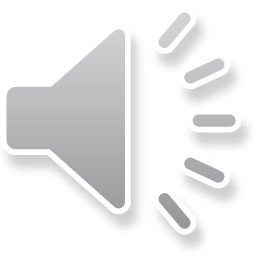 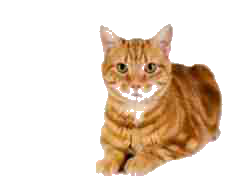 tee
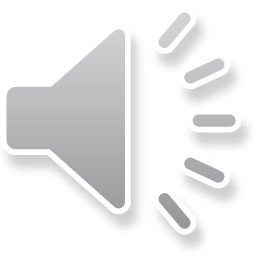 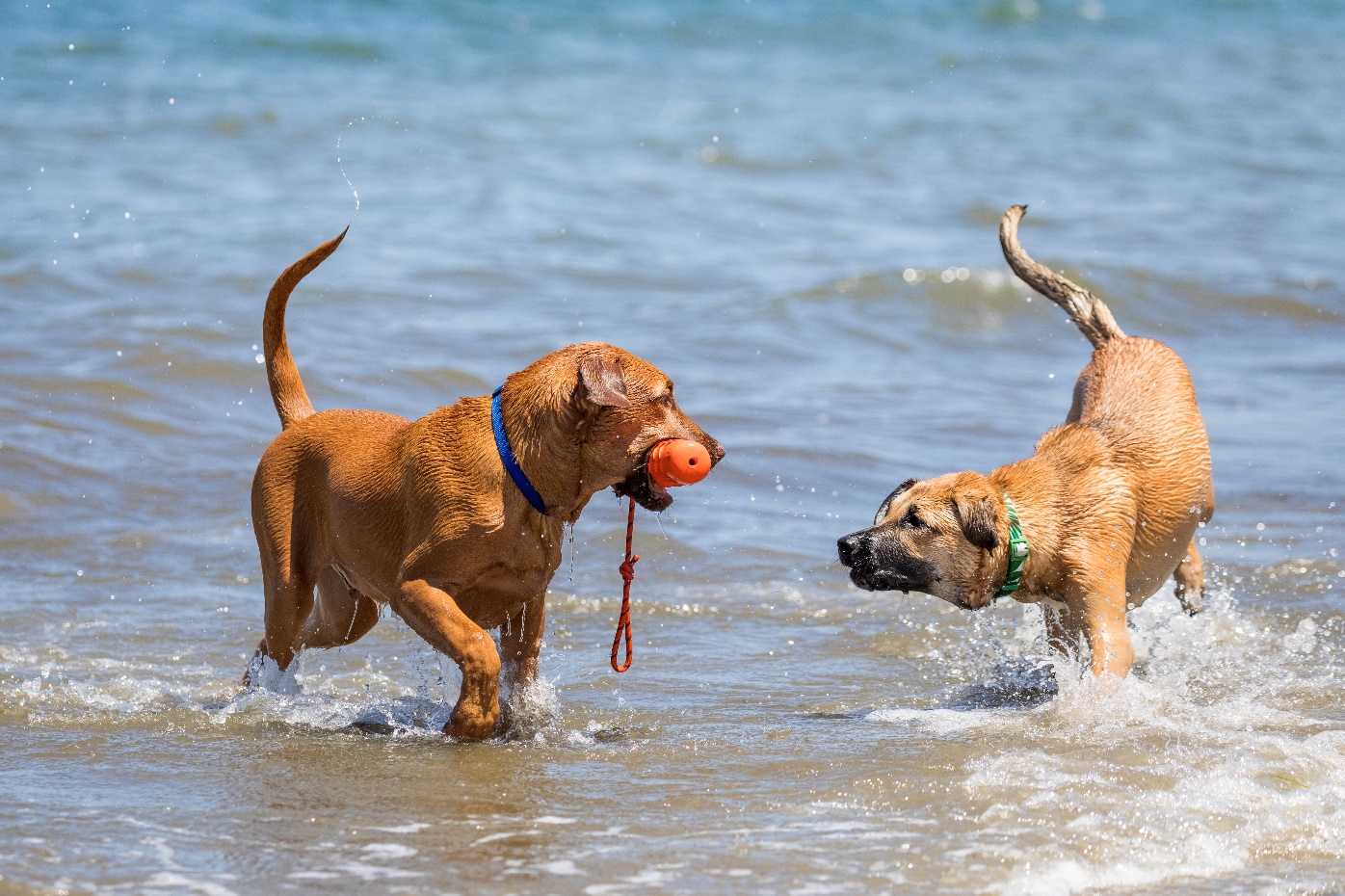 pedi
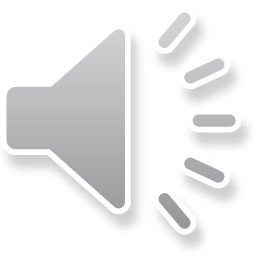 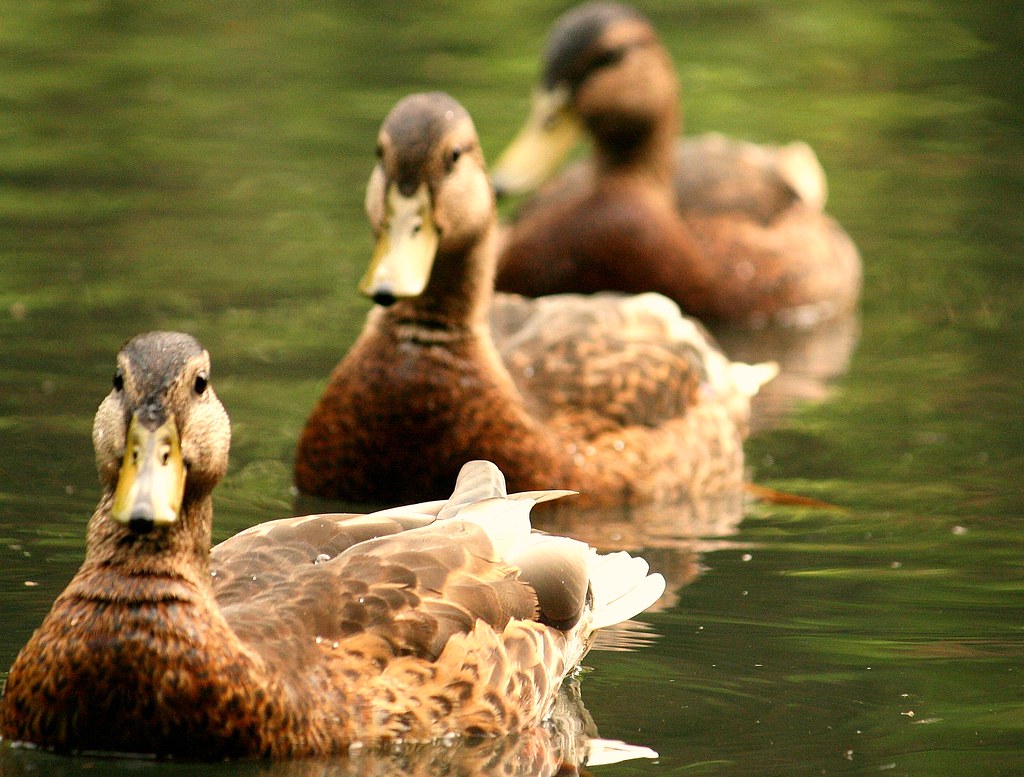 tharo
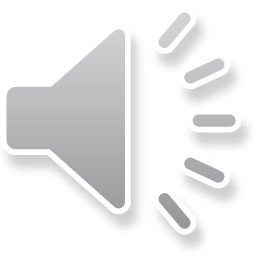 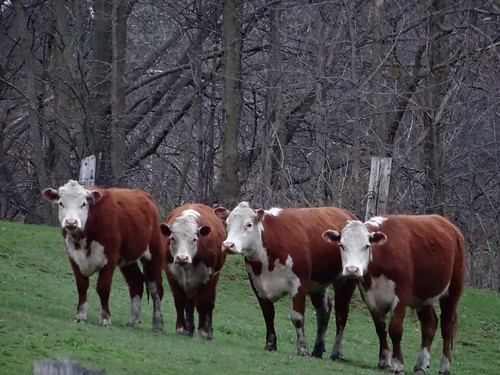 nne
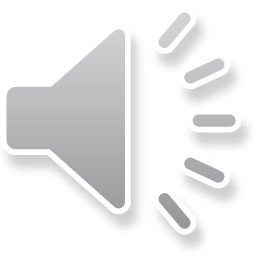 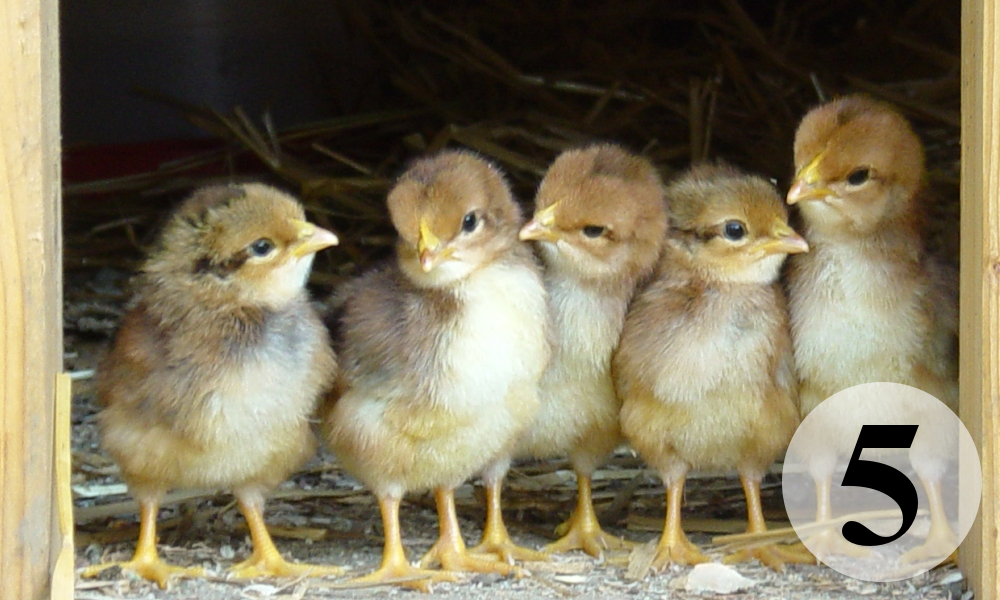 hlano
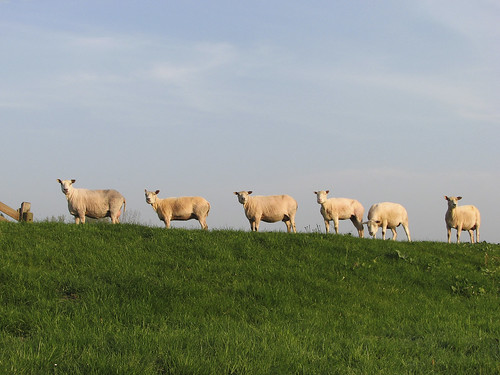 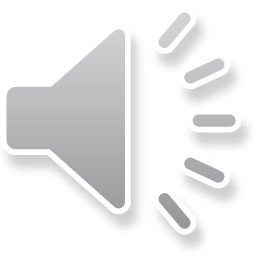 tshela
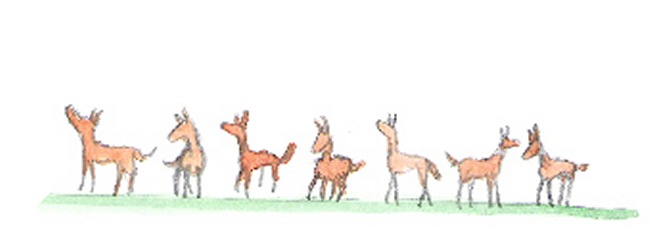 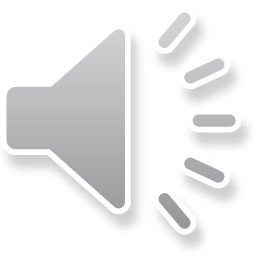 supa
supa
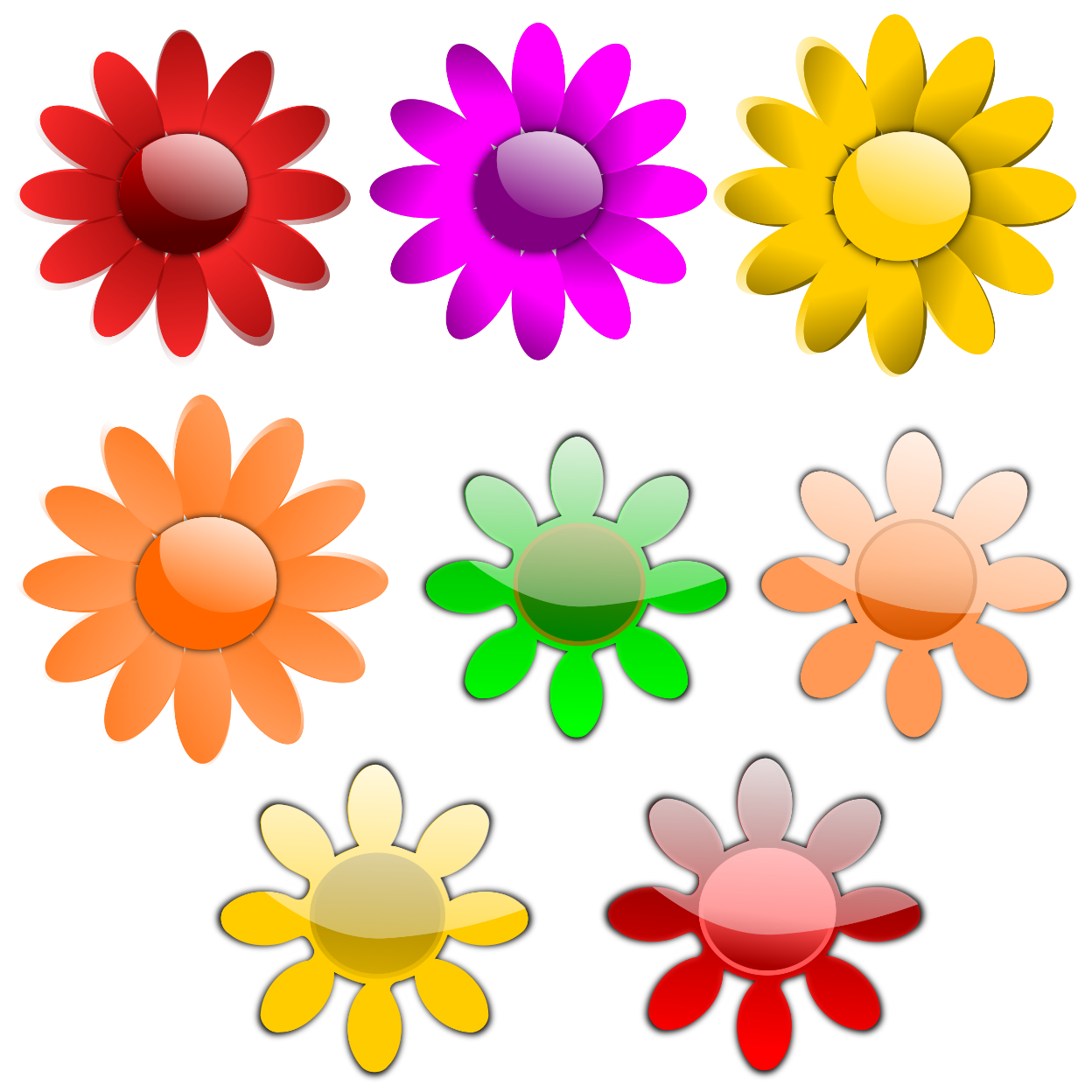 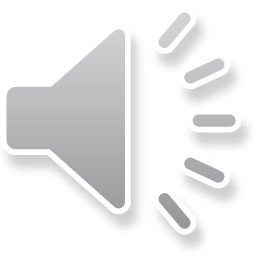 seswai
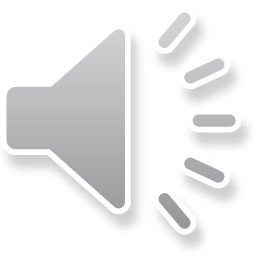 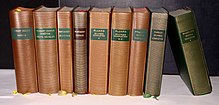 senyane
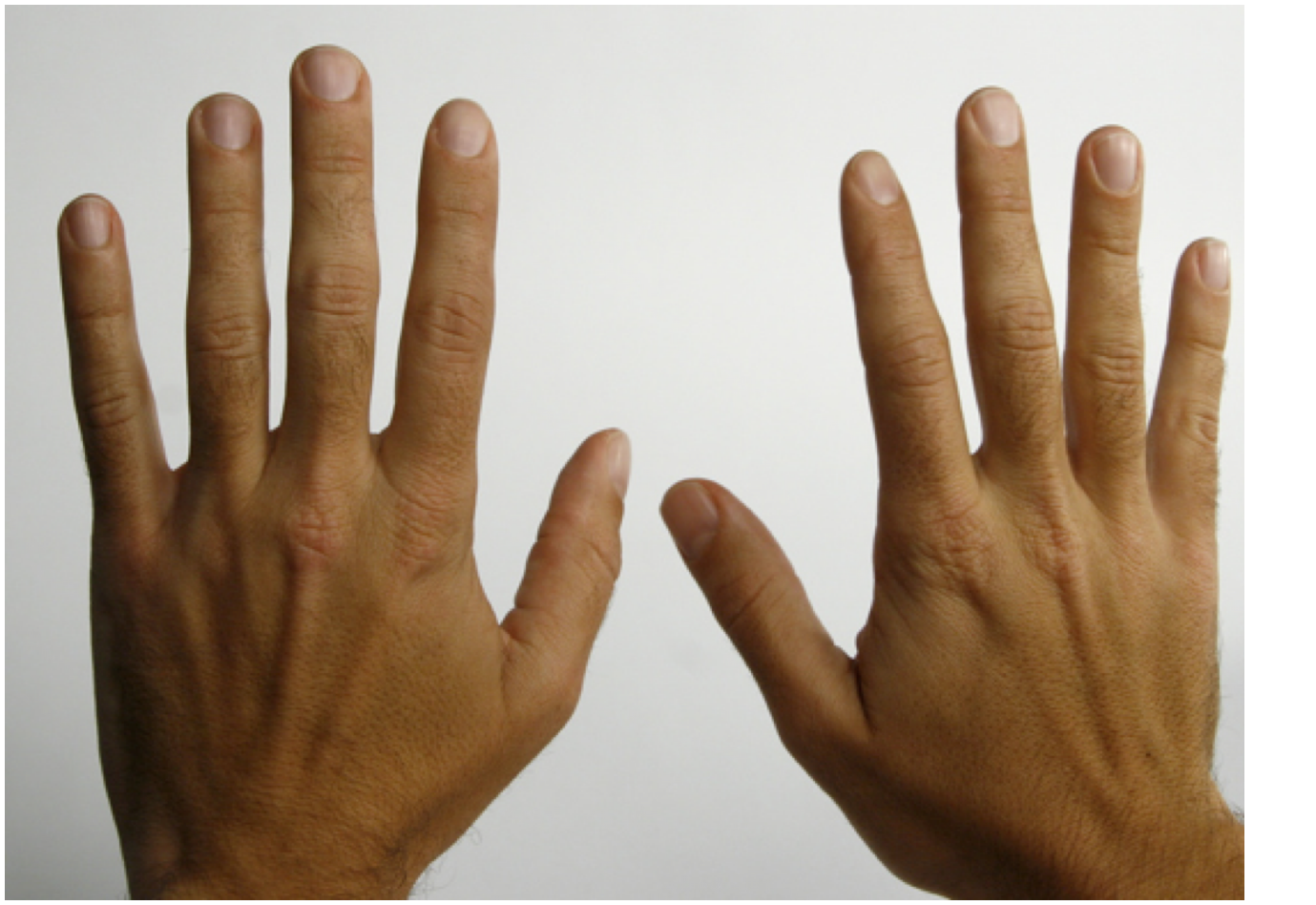 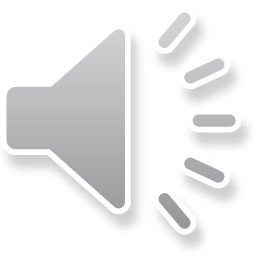 lesome
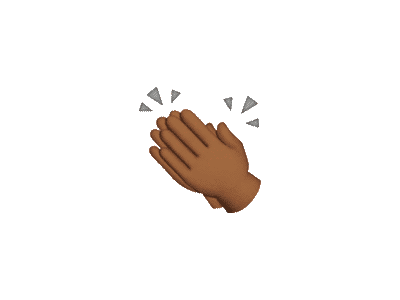 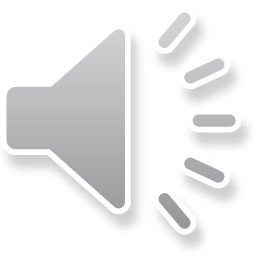